The Adjudication Process
Current Guidelines: 2017/18
What Is Adjudication?
Decision-making process for providing adapted conditions on BC Provincial Exams

For students who: 
Are unable to demonstrate their knowledge using standard assessment procedures
Have demonstrated a need for and have benefitted from specific supports within the educational setting
[Speaker Notes: To ensure students who are using certain supports in school (for example, speech to text, a reader) have access to the same ones on BC Provincial Exams]
Adjudication Process
Information found in Chapter 8 of the Handbook of Procedures for the Graduation Program  (BC Ministry of Education website)

As part of this process, schools must:
Determine if a student has a need for supports 
Ensure all decisions regarding supports are documented in the student’s file
Ensure that supports are being used on a regular basis
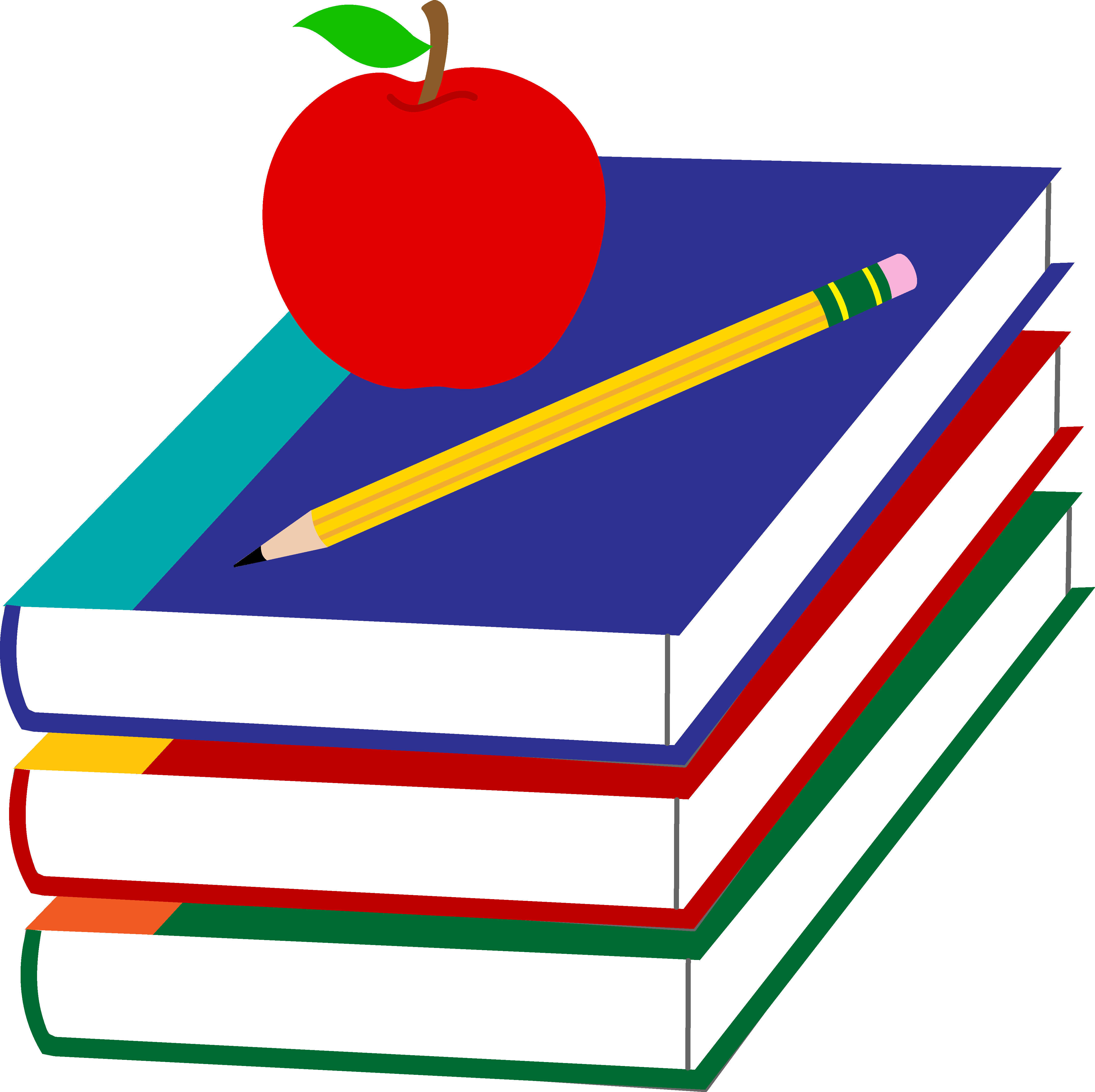 Universal Model of Supports
No requirement for determination of special need (as in previous years) in order to access supports on BCPEs

Allows access to supports for all students with identified need and may be used on exams IF the supports:
Are routinely and effectively used in the classroom 
Are recommended by school based team in consultation with Psychologist
Are based on evidence outlined in IEP or StLP
Universal Model of Supports
If the supports were put into place in the secondary years, the following documentation is required:
Report cards, school team minutes, or other school records that indicate the student’s need for assistance in reaching academic goals
Standardized academic achievement results or a psycho-educational assessment report and/or relevant reports from outside agencies
Documenting Use/Effectiveness of Support
Documenting Use/Effectiveness of Support
Needs to be clear evidence that supports are consistent with the classroom practices regularly used to assess the student’s learning AND the student is working toward mandated learning standards (no modifications)

IEP/StLP: statements like support ‘may be offered’ or ‘is available’ are not sufficient - specific information required
Consultation with Psychologist
Consultation (formal talking) with the school psychologist is necessary if adjudication is being considered
Includes: review of past assessments, files, programming, use of adaptations
Will determine if assessment is necessary, timely, and appropriate
Consultation is always required prior to a formal referral to Student Support Services
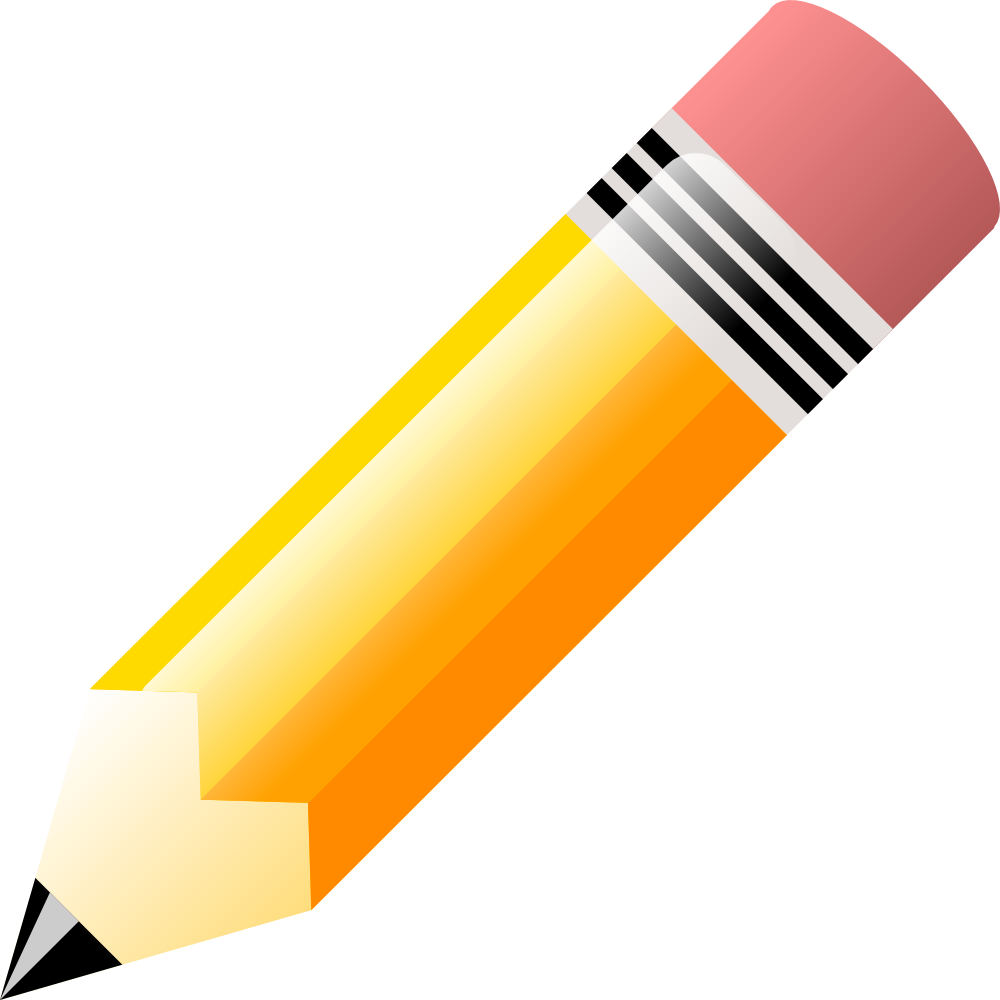 Filing Adjudication Decisions
No longer required to submit adjudication decisions to the BC Ministry
Now: submit information to the A/Director of Student Support Services, Department of Education (Karen Campbell). Information (list of students and supports received) will be kept on file for at least 5 years
’Students Receiving Adaptations’ Form needs to be completed (in Appendix A of the Handbook of Procedures for the Graduation Program)
Allowable Supports
No Formal Documentation Required:
Spellchecker
Calculator
Supervised breaks
Separate setting
Formal Documentation Required:
Word Recognition (text to speech)
Voice Recognition (speech to text)
Large print
Braille
Scribe 
Reader
Extra time (up to one school day)
Oral language interpreter
[Speaker Notes: Specific guidelines for scribe or reader in the Handbook]
Supports Not Allowed
Thesaurus 
Translator support 
Students expected to have attained a sufficient level of English language proficiency before attempting exams
Requests for special formats (i.e. paper-based, large print) are allowed BUT require specific form submission prior to exams (due dates in handbook)
Future Directions
For current Grade 11 and 12 students: changes will apply to any BCP exams they are required to write

These changes WILL apply to Literacy and Numeracy Assessments
Do not need to be written in Grade 10, so it may be in student’s interest to write in later years in order to provide time to use and document effective supports
Thank you! Any questions?